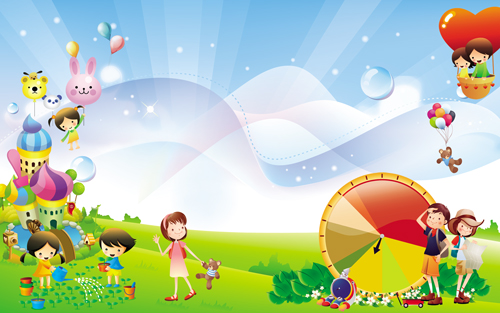 UBND QUẬN LONG BIÊN
TRƯỜNG MẦM NON GIANG BIÊN
Hoạt động làm quen văn học
Thơ: Bạn mới
LỚP: NHÀ TRẺ D1
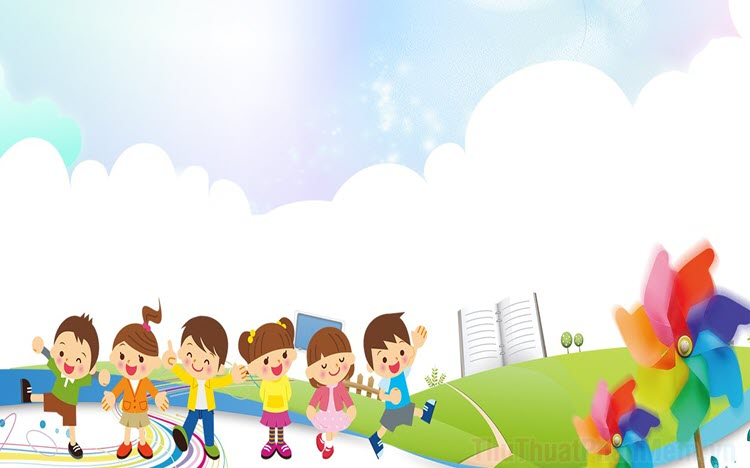 1. Ổn định tổ chức:
Trò chơi : “ Tay đẹp”
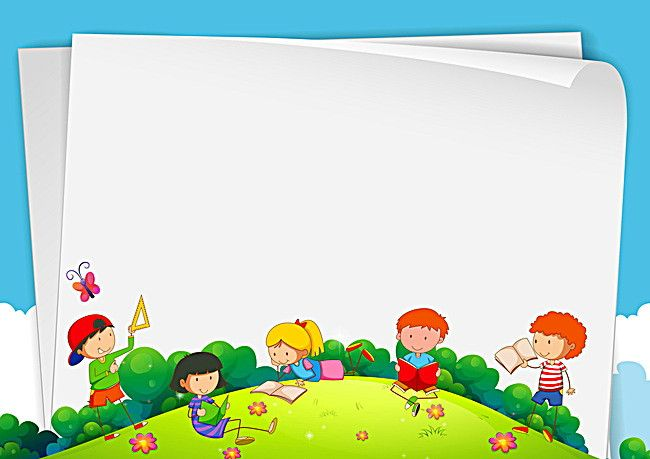 2. Phương pháp và hình thức tổ chức:
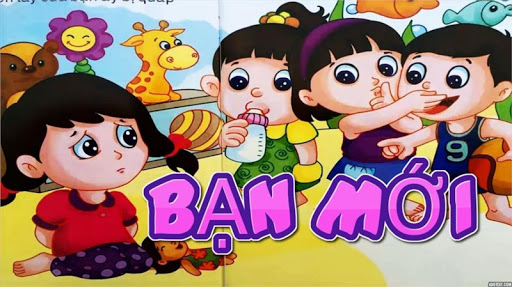 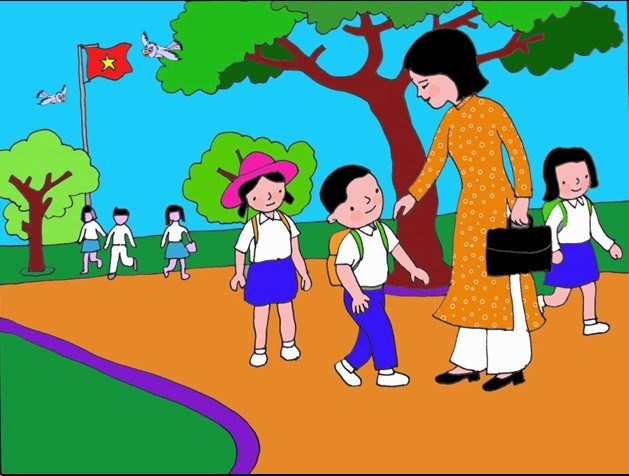 Bạn mới đến trường 
Hãy còn nhút nhát
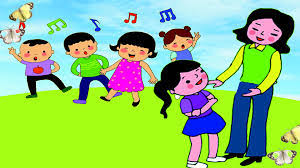 Em dạy bạn hát
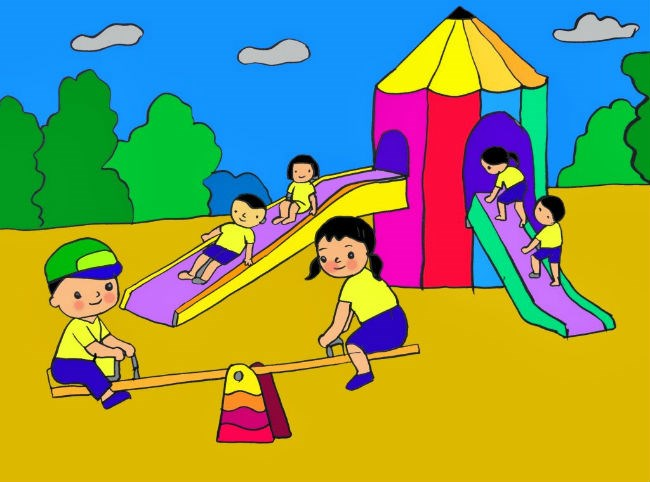 Rủ bạn cùng chơi
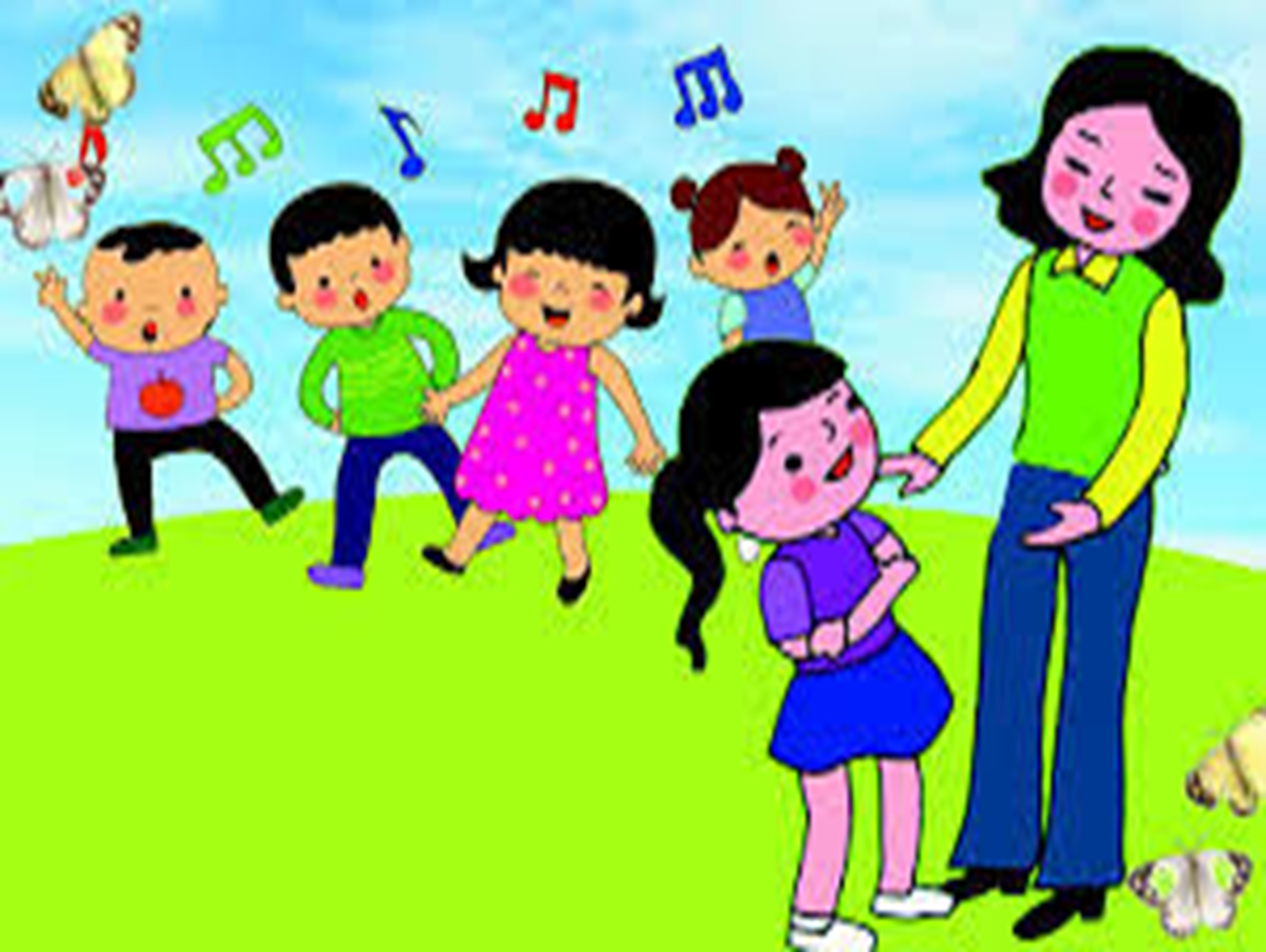 Cô thấy cô cười 
Cô khen đoàn kết.
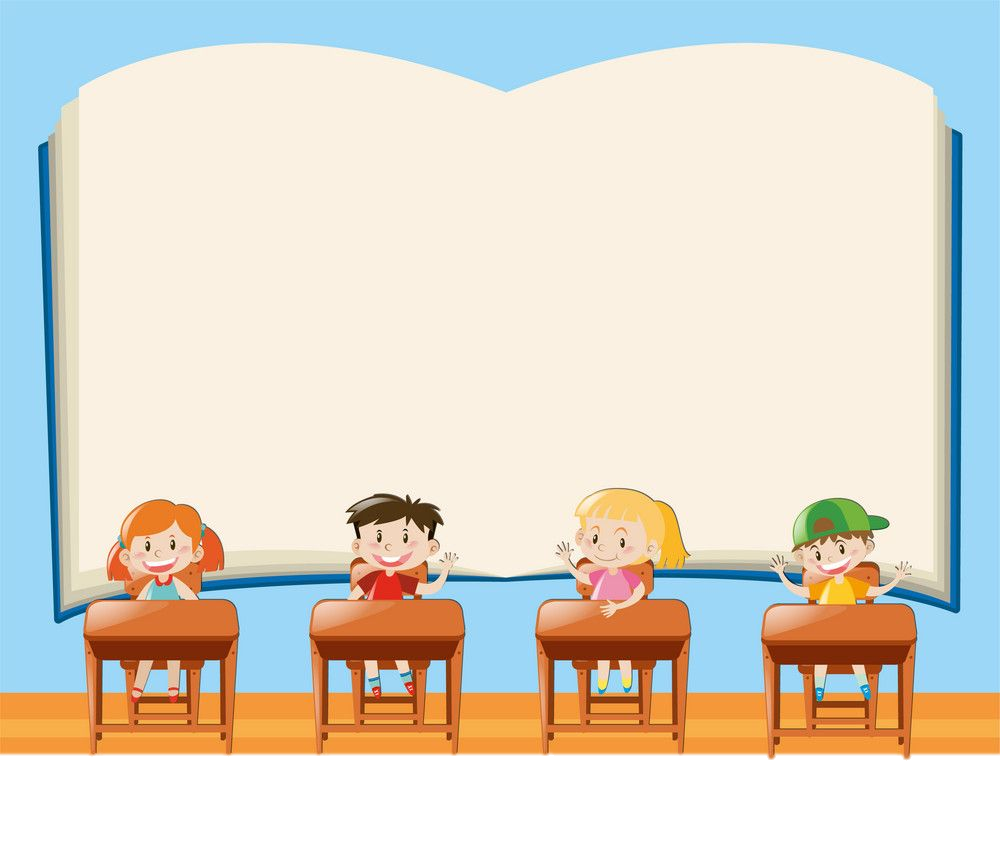 Đàm thoại trích dẫn
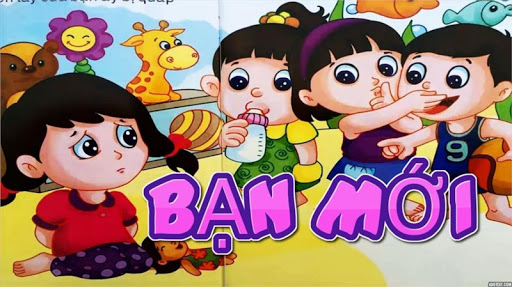 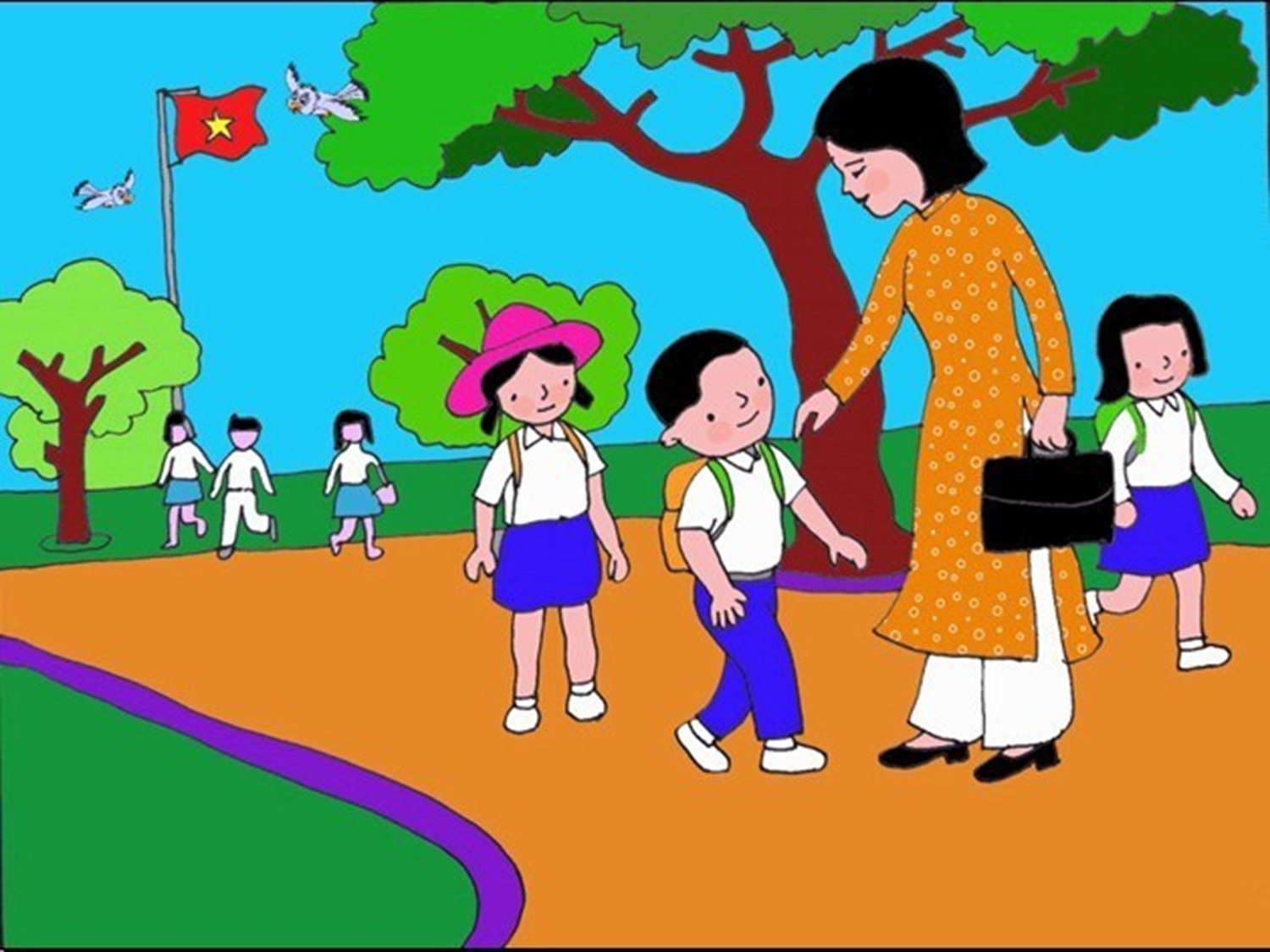 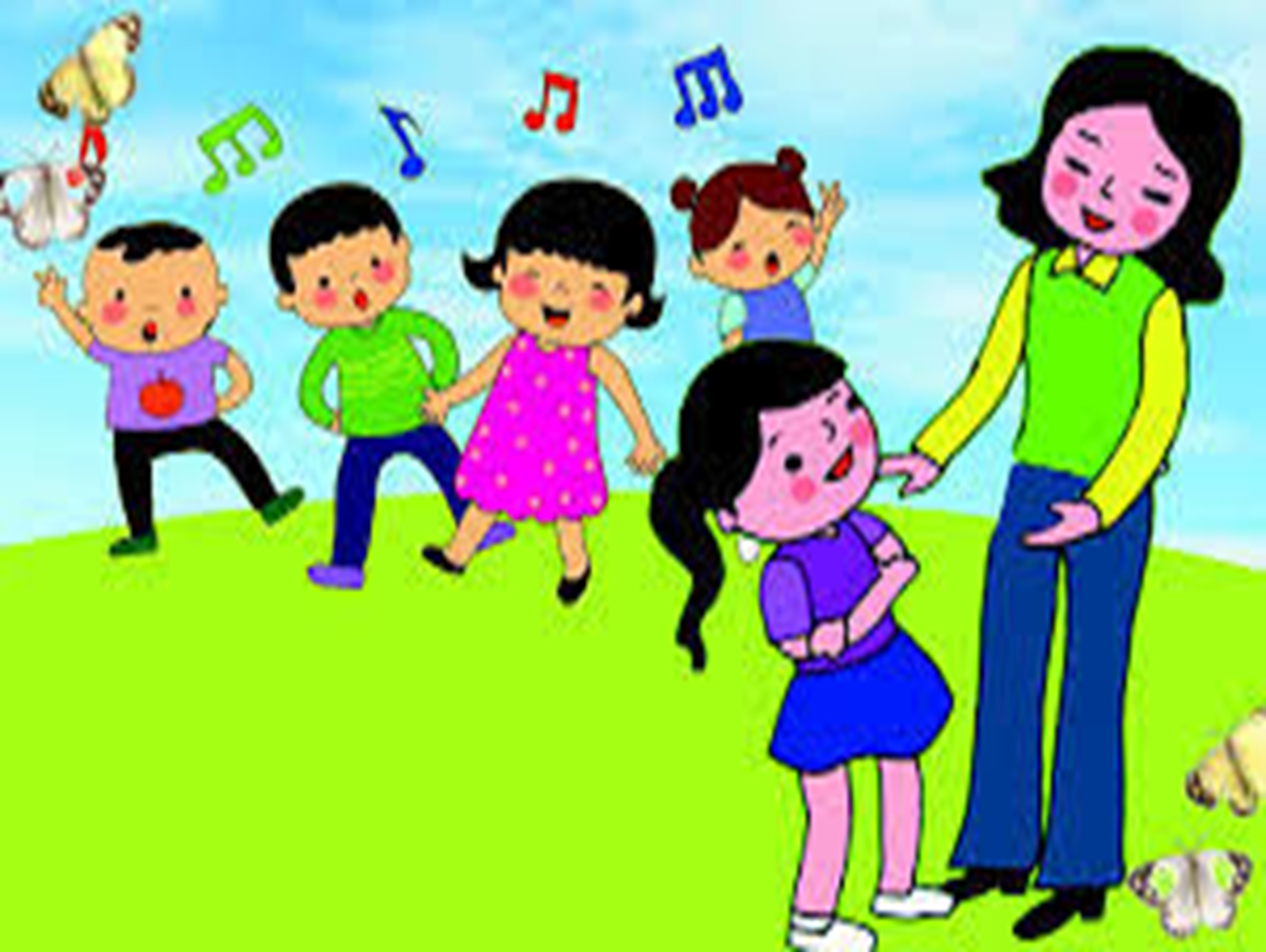 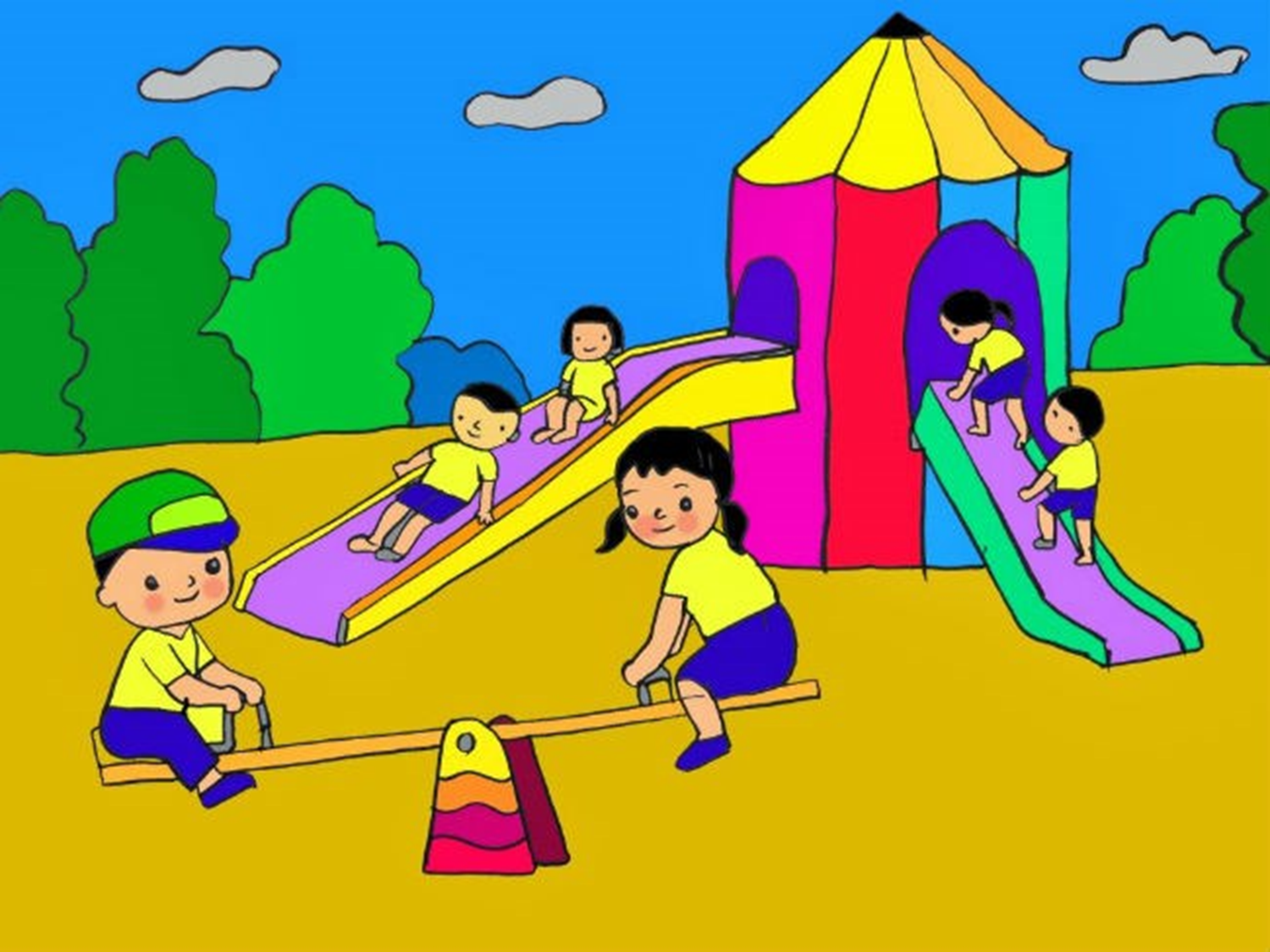 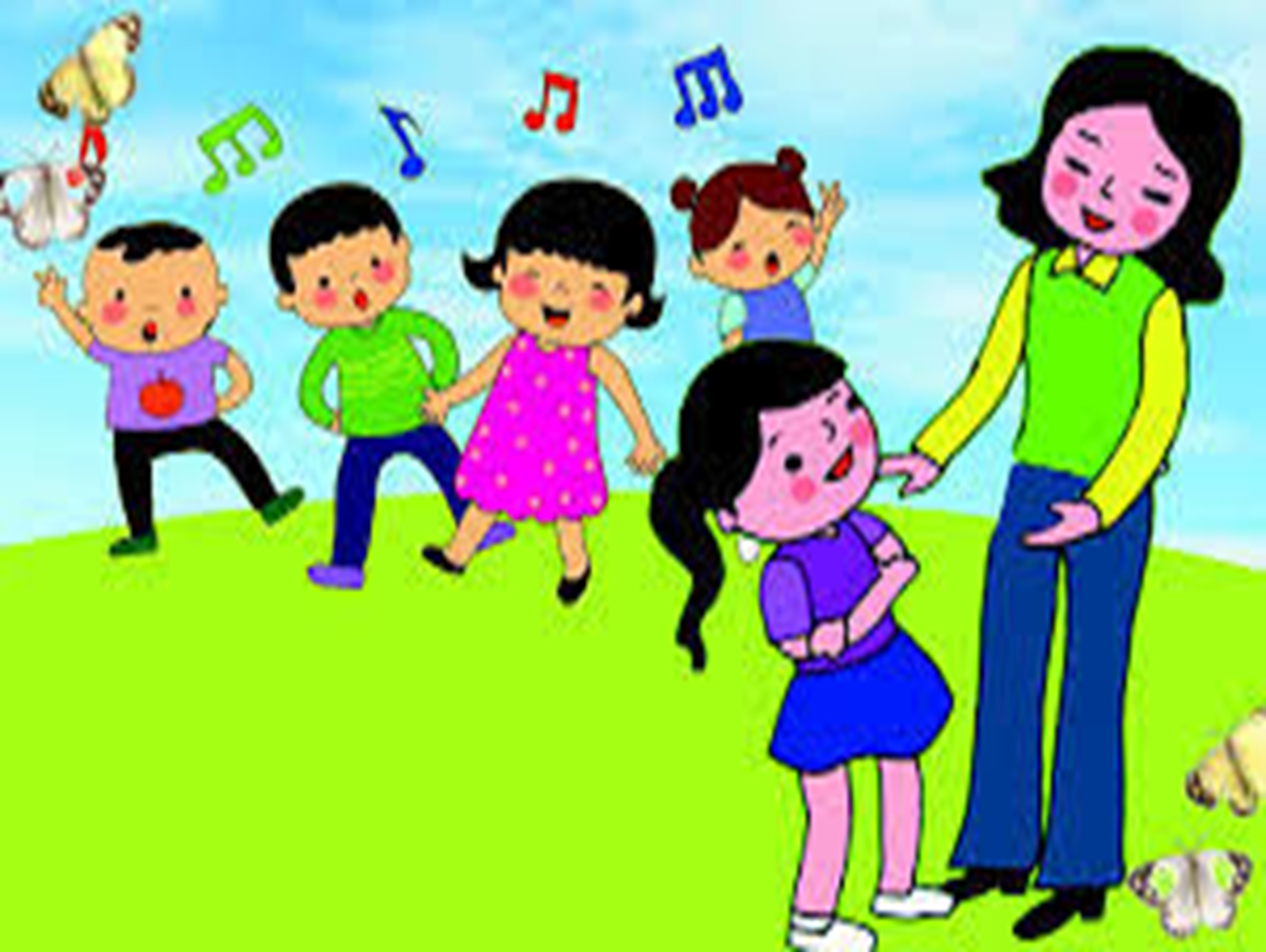 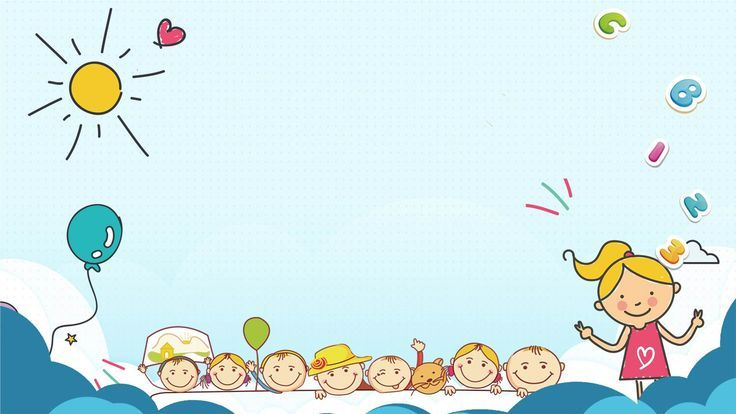 3. Kết thúc
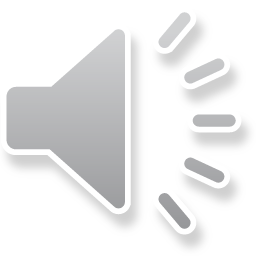 Hát: “ Trường chúng cháu đây là trường mầm non”